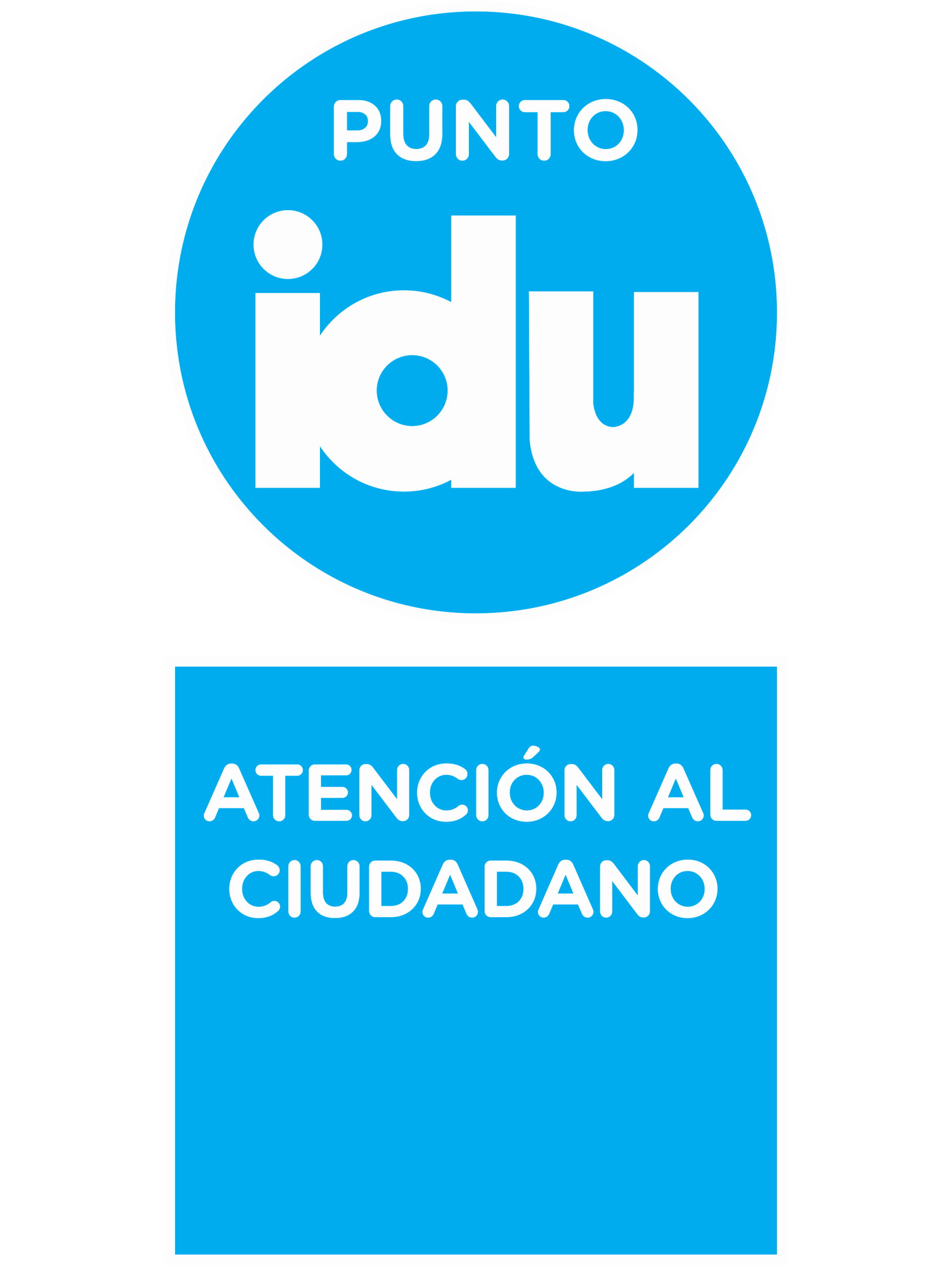 Escriba aquí el nombre del proyecto RESUMIDO
Infórmese aquí sobre el contrato IDU xxxx de 201X

Contratista: XXXXXXXXXXXXXXXX
Interventoría: XXXXXXXXXXXXXXXXX
Horario de Atención: XXXXXXXXXXXXXXXXXXXXXXXXX
Línea atención al usuario: X XX XX XXX  
Correo electrónico: XXXXXXXXXXXXXXXXXXX
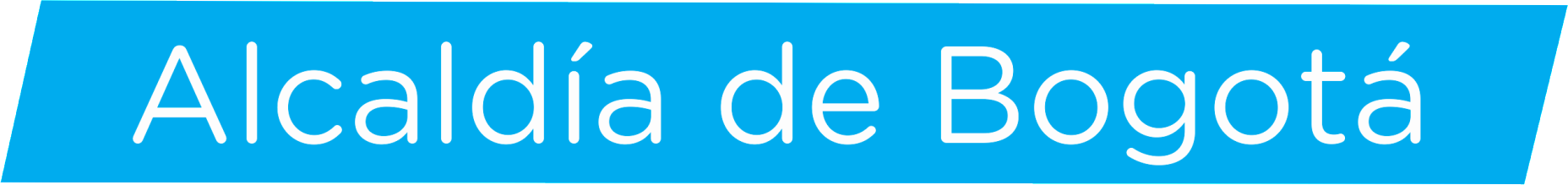